Презентацию подготовили воспитателигруппы «Веснушки»: Осипова Л.С., Кондратьева Н.Ю.
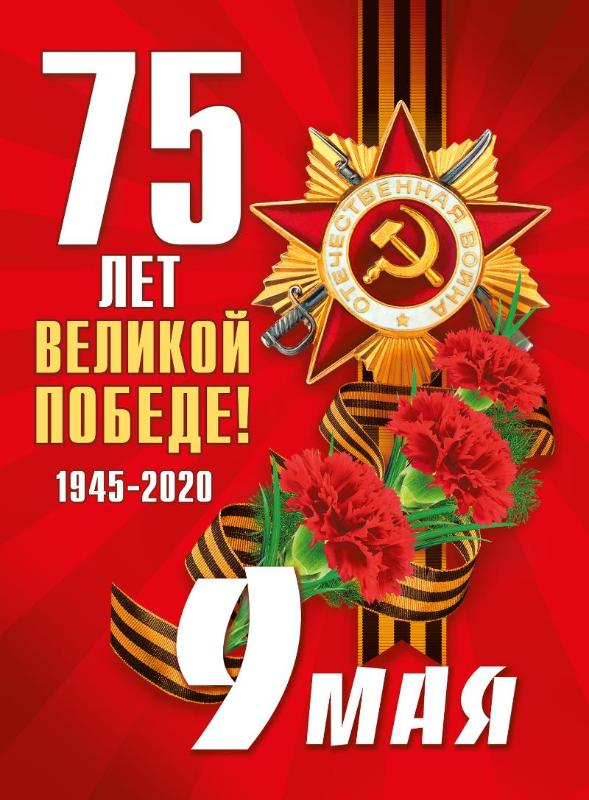 «Не щадя себя в огне войны,Не жалея сил во имя Родины, Дети героической страны,Были настоящими героями».Р.Рождественский.
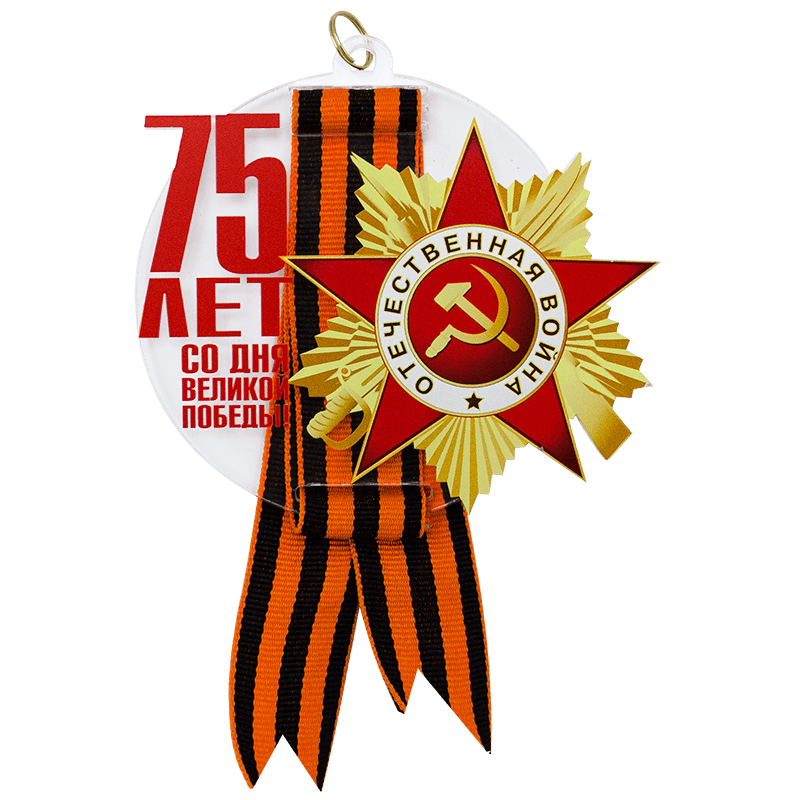 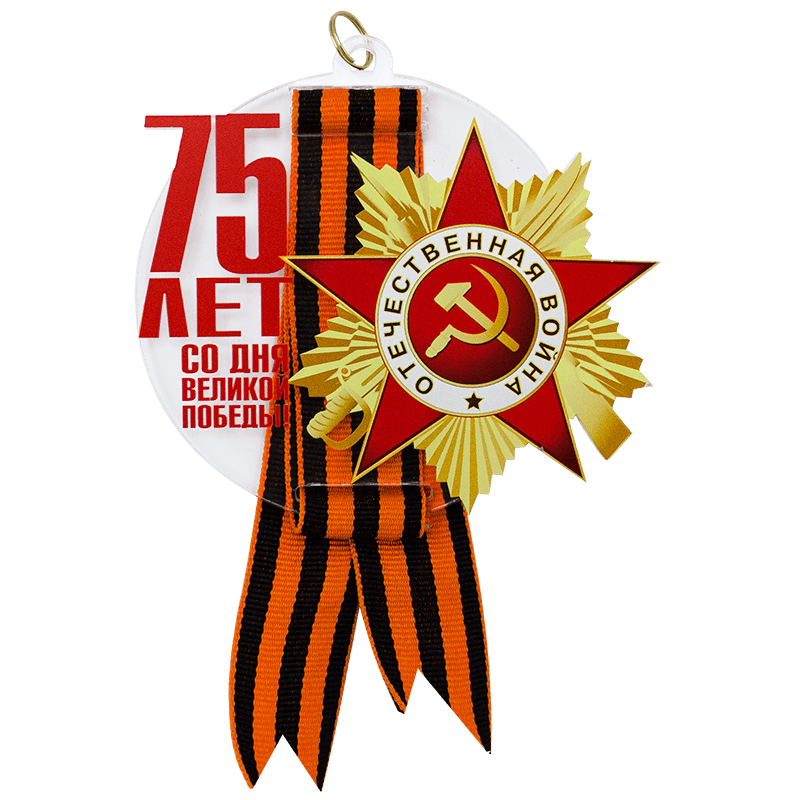 .
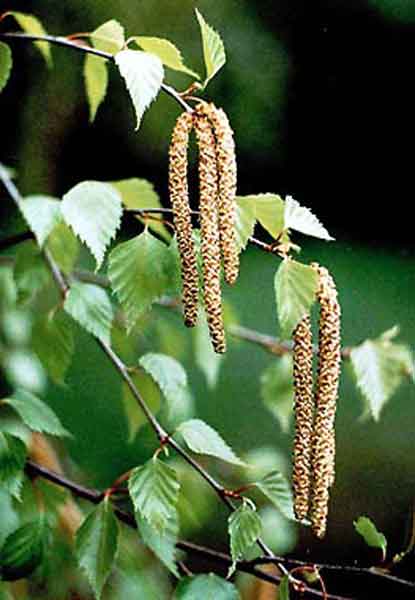 До войны это были самые обыкновенные мальчишки и девчонки. Учились, помогали старшим, играли, бегали-прыгали, разбивали носы и коленки. Их имена знали только родные, да друзья.   ПРИШЕЛ ЧАС - ОНИ ПОКАЗАЛИ, КАКИМ ОГРОМНЫМ МОЖЕТ СТАТЬ МАЛЕНЬКОЕ ДЕТСКОЕ СЕДЦЕ, КОГДА РАЗГОРАЕТСЯ В НЕМ СВЯЩЕННАЯ ЛЮБОВЬ К РОДИНЕ И НЕНАВИСТЬ К ЕЕ ВРАГАМ.   Мальчишки. Девчонки. На их хрупкие плечи легла тяжесть невзгод, бедствий, горя военных лет. И не согнулись они под этой тяжестью, стали сильнее духом, мужественнее, выносливее.
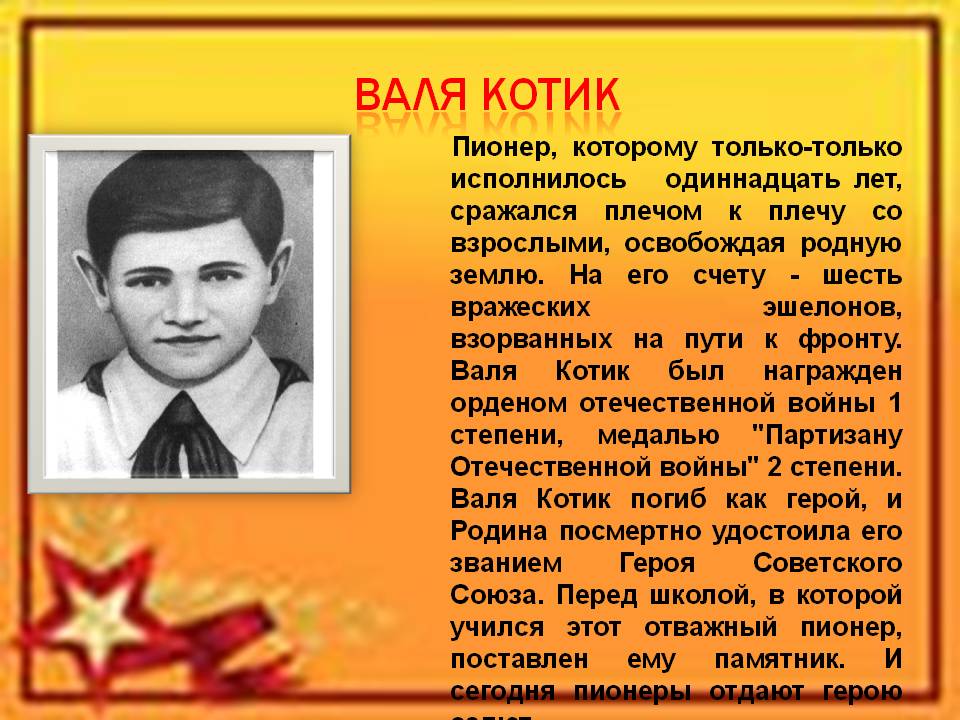 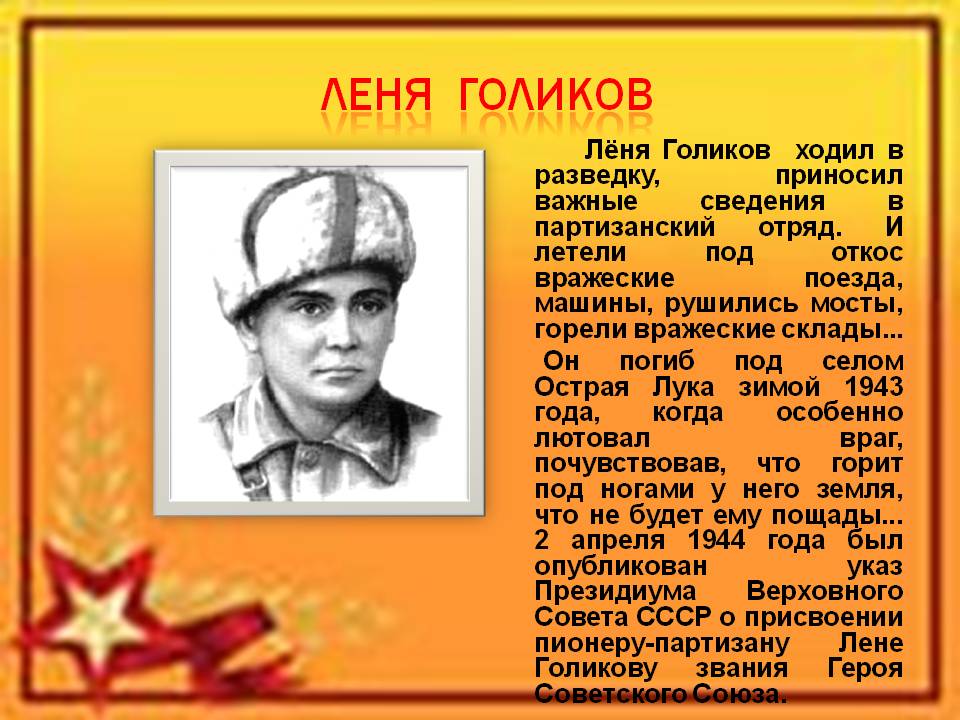 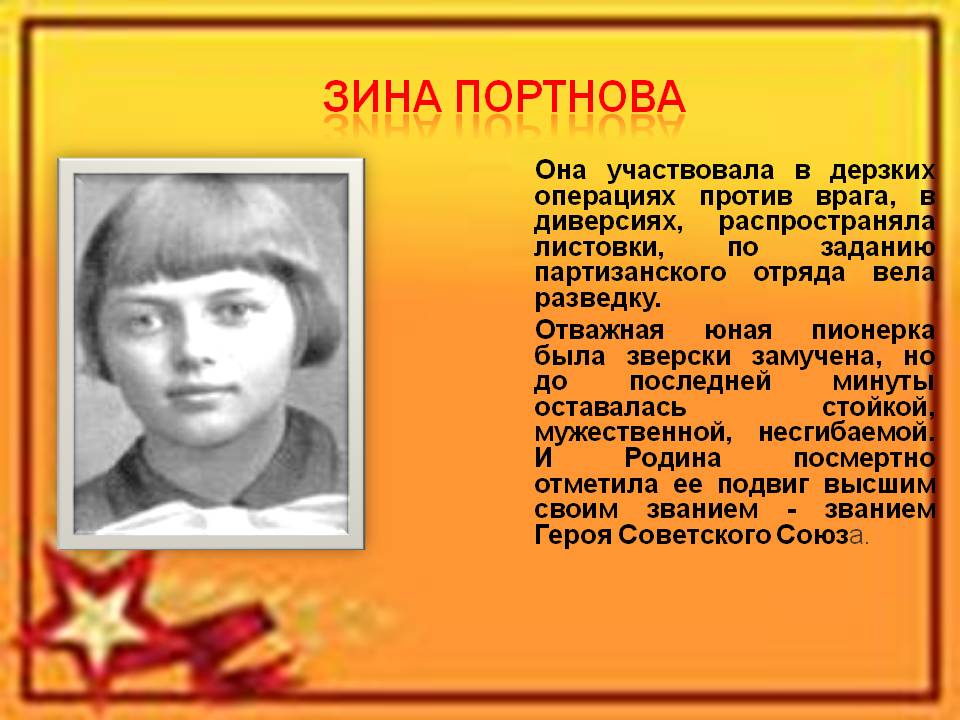 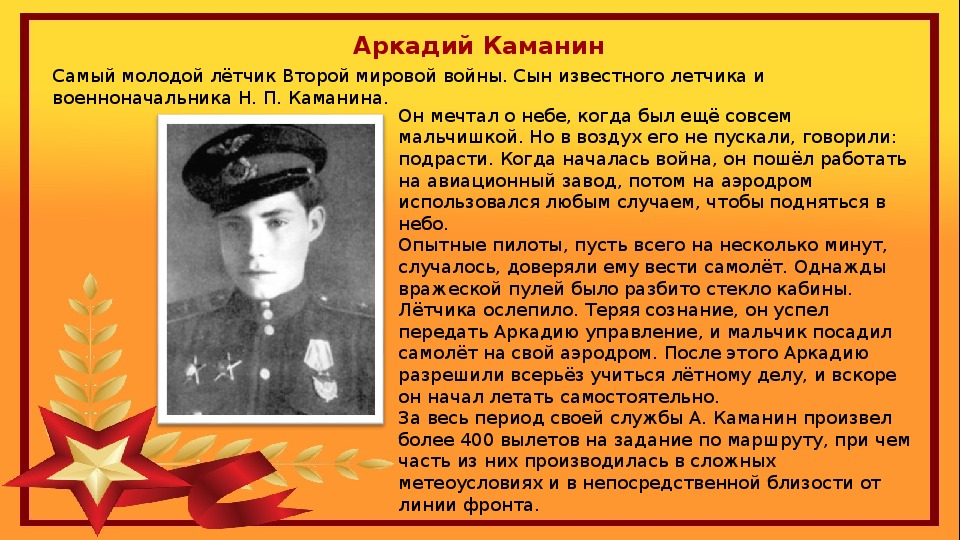 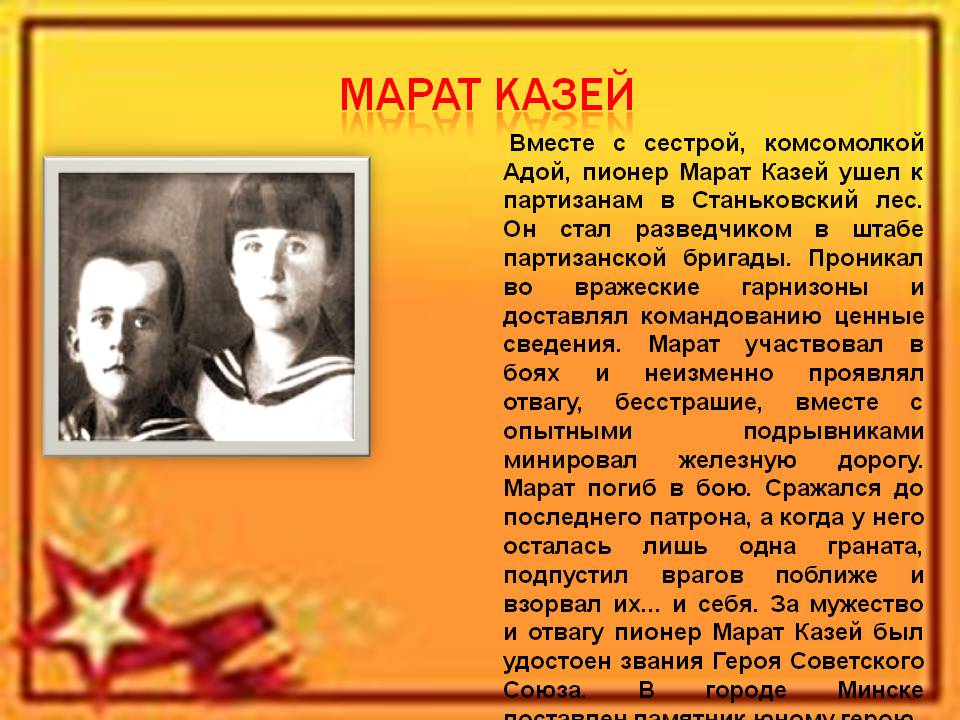 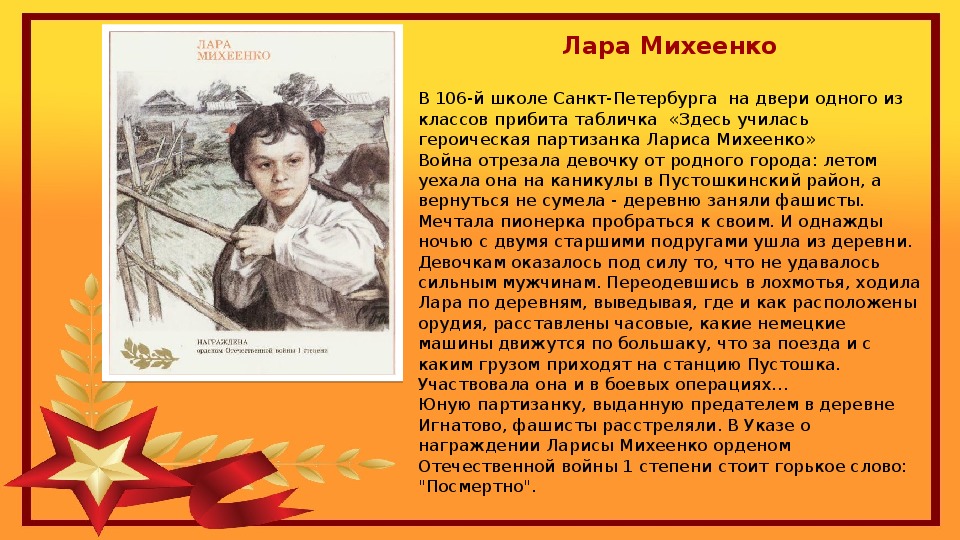 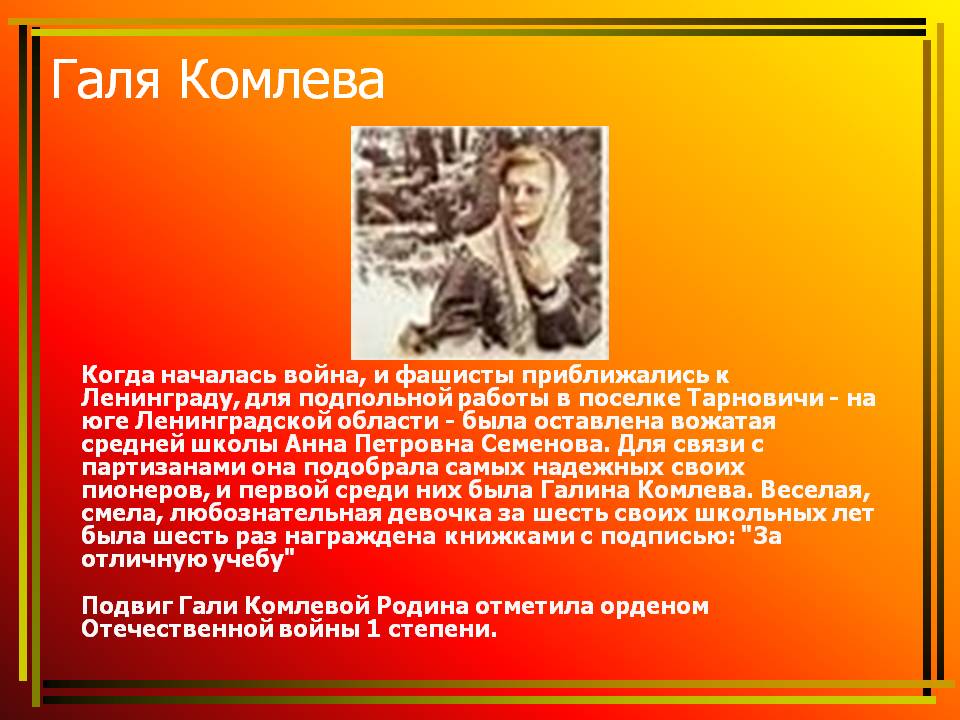 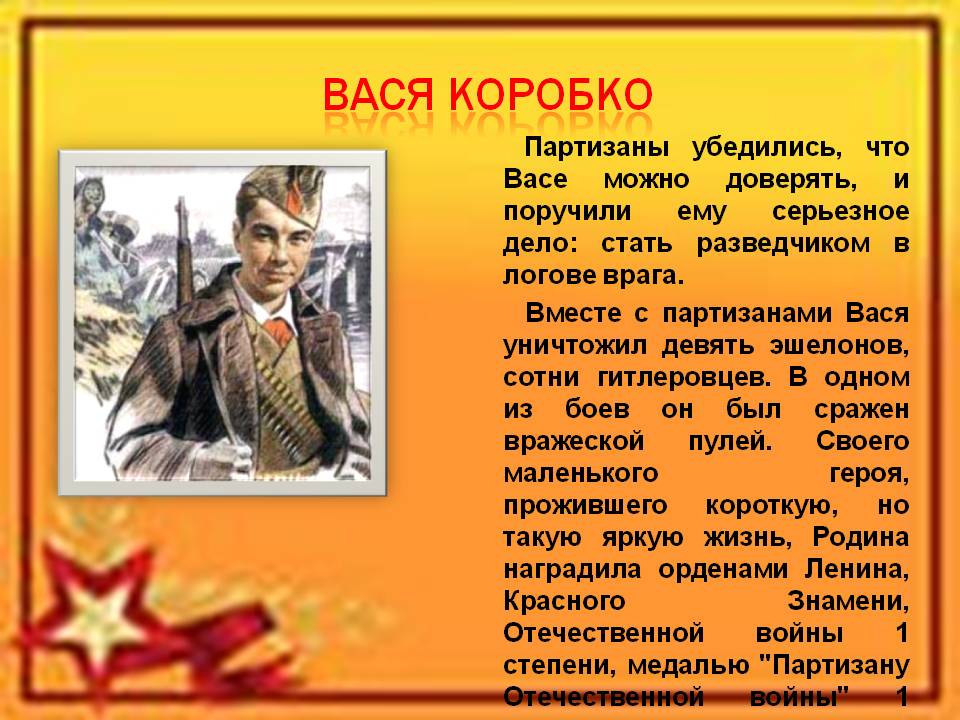 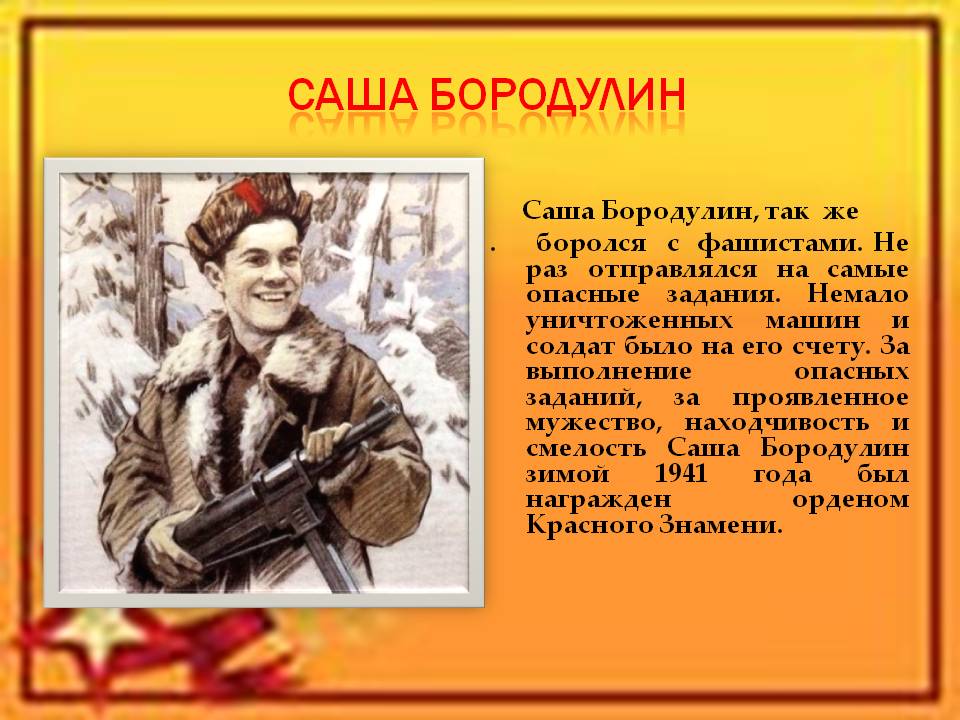 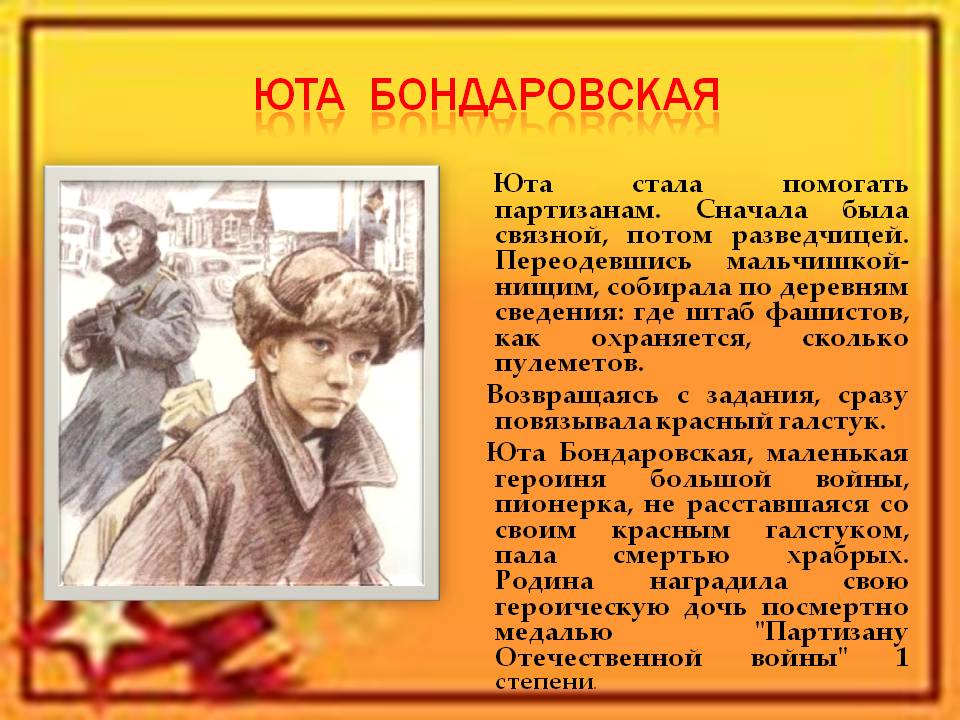 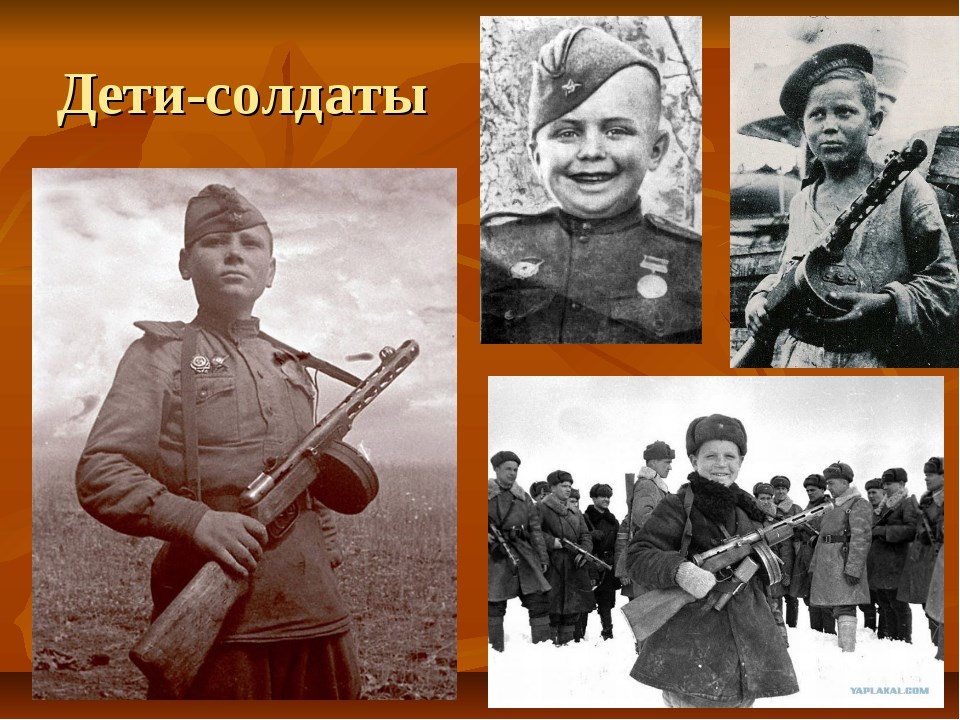 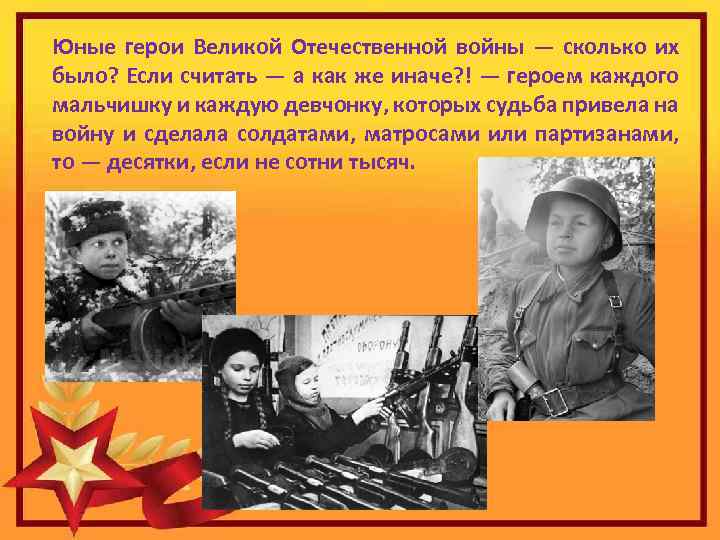 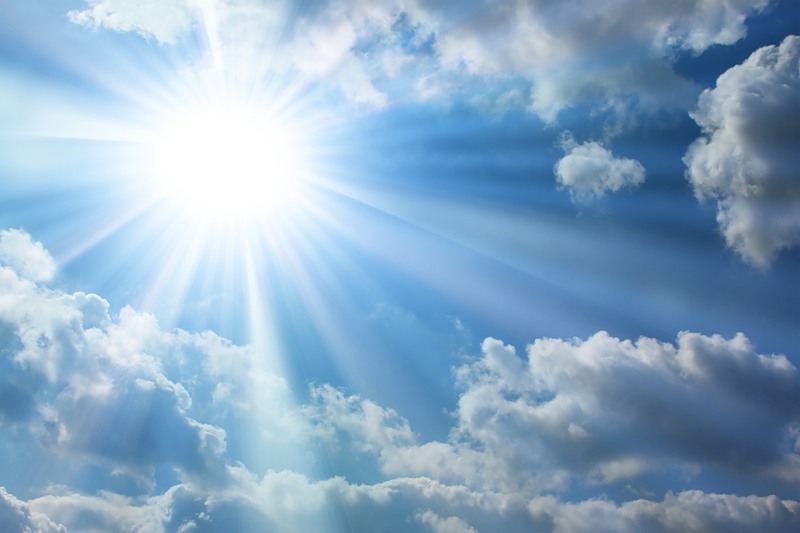 Над нами мирное небо. Во имя этого отдали жизни миллионы сынов и дочерей нашей Родины. И среди них те, кому было столько же лет, сколько и вам, ребята, сегодня.Вечная слава героям!Слава! Слава! Слава!
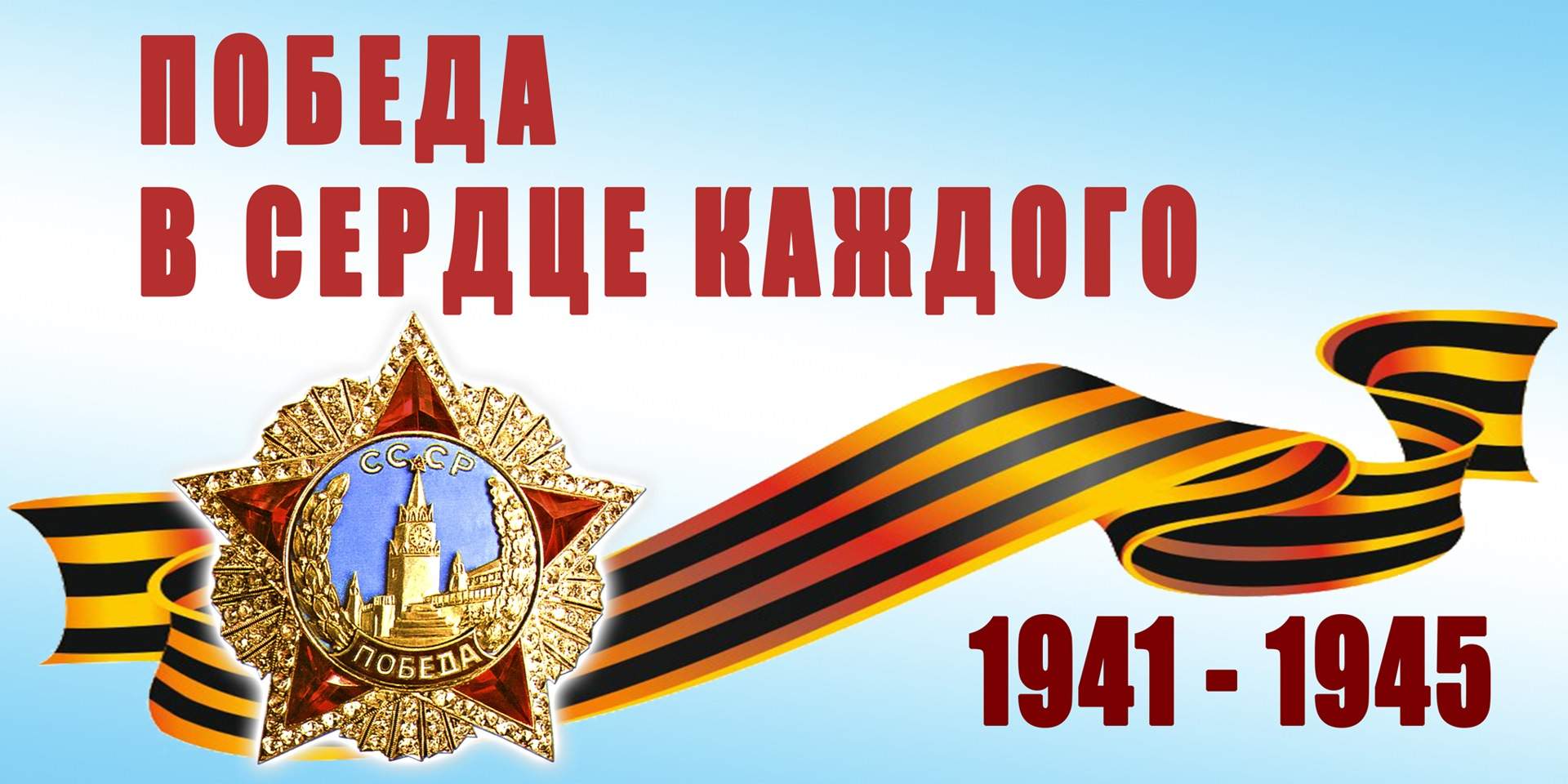 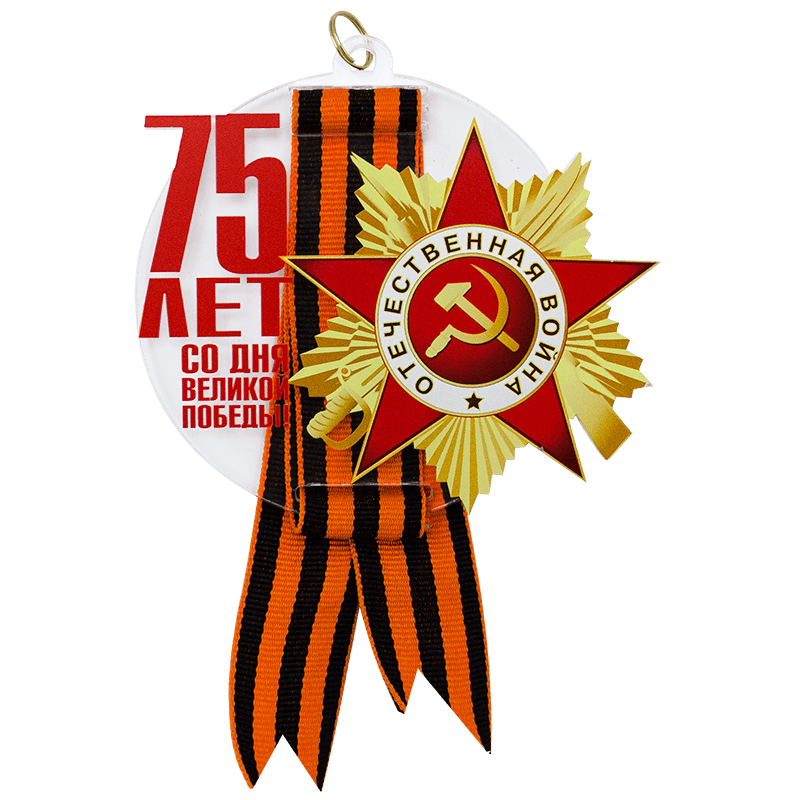 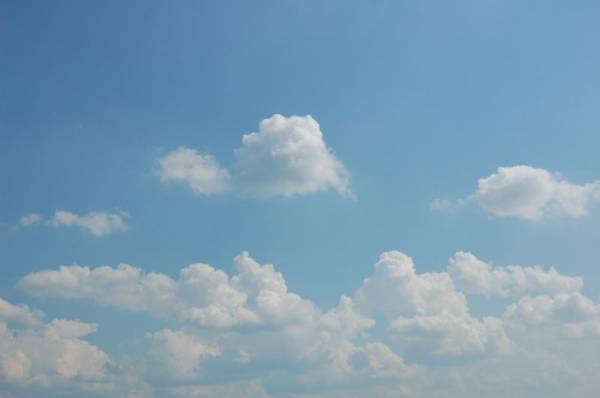 «Все помнится, ничто не позабыто,Всё помнится, никто не позабыт, И днём, и ночью в чаще из гранитаСвятое пламя трепетно горит.»
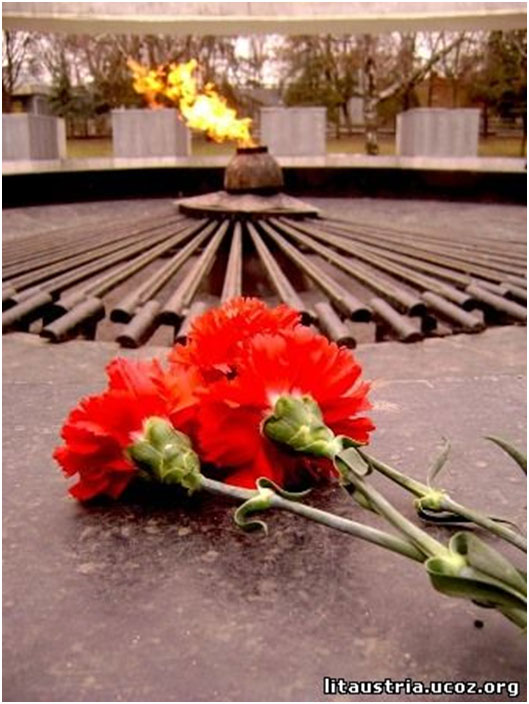